SWAG Network Oesophago-gastric (OG) Cancer
Clinical Advisory Group
Research Update 

Claire Matthews & Sharath Gangadhara
21/01/2022
SWAG vs CRN regions
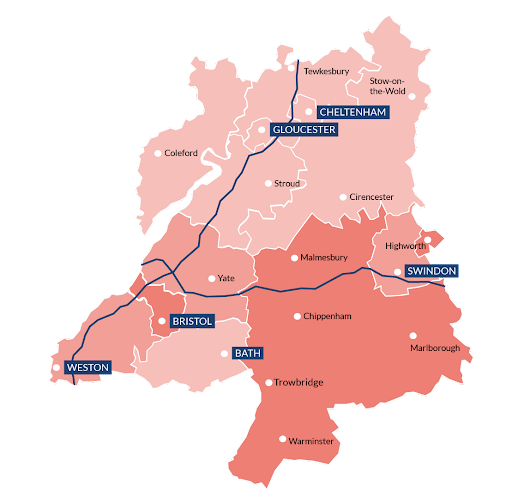 SWAG Region Trusts
Gloucestershire Hospitals NHS Foundation Trust
North Bristol NHS Trust
Royal United Hospitals Bath
University Hospitals Bristol & Weston NHS Foundation Trust
CRN West of England
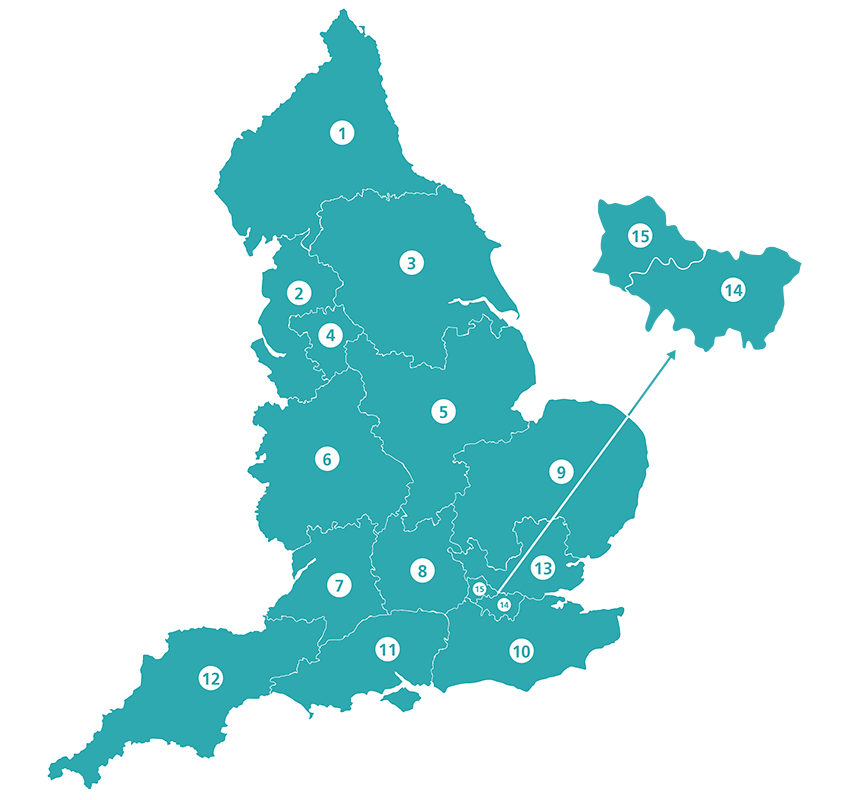 Yeovil District Hospital NHS Foundation Trust
Somerset NHS Foundation Trust
Salisbury NHS Foundation Trust
CRN South West Peninsula
CRN Wessex
No data for Salisbury available for this meeting
National Recruitment to Upper GI Cancer Studies 
Apr 2020 - Jan 2022
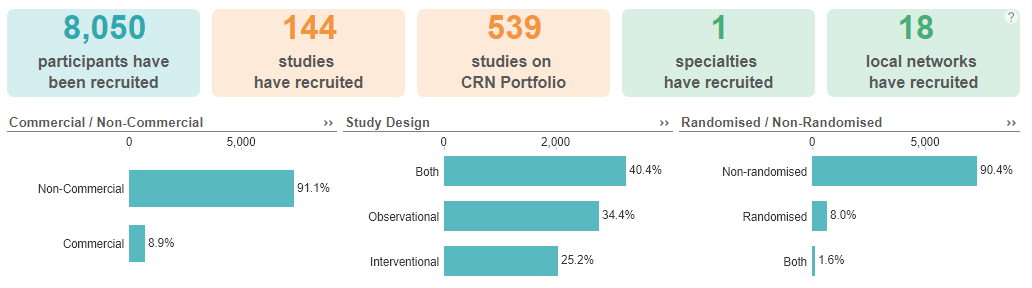 Data cut 14/01/2022
Source: ODP All Portfolio
National vs Regional Recruitment to Upper GI Cancer Studies Apr 2019 - Nov 2021
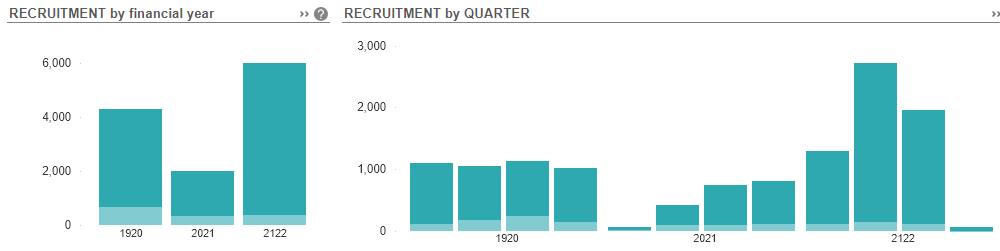 National Recruitment
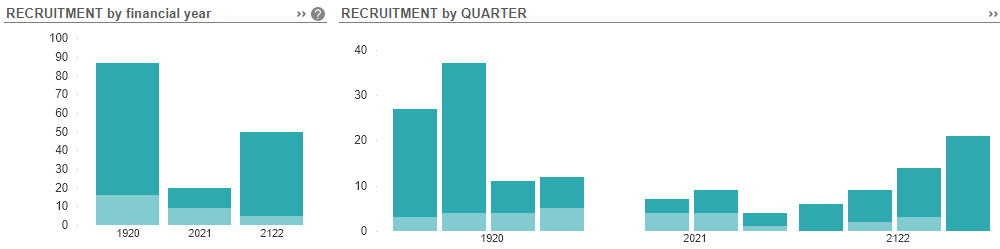 West of England Recruitment
(no activity in south Somerset)
Data cut 14/01/2022
Source: ODP All Portfolio
SWAG region Open OG Cancer Studies 21/22
Data cut 14/01/2022
Source: ODP All Portfolio
Early stage
Advanced/Metastatic
Other-Epidemiologic/Diagnostic/Genetic
SWAG region In Setup OG Cancer Studies 21/22
There are no additional OG trials opening nationally which are open to new sites.
Data cut 17/01/2022
Source: ODP All Portfolio
CRN High Level Objectives (HLOs) 21/22
Efficient Study Delivery metrics (study level): Currently no studies in scope for OG cancer

Proportion of new commercial contract studies achieving or surpassing their recruitment target during their planned recruitment period, at confirmed CRN sites (studies opened and closed within the year) [80%]

Proportion of commercial contract studies in the Managed Recovery process achieving or surpassing their recruitment target during their planned recruitment period [80%]

Proportion of non-commercial studies in the Managed Recovery process achieving or surpassing their recruitment target during their planned recruitment period [70%]
Managed Recovery Studies - OG Cancer
36860 ROLo: Phase II study of ROS1 targeting with crizotinib in advanced E-cadherin negative, ER positive lobular breast cancer or diffuse gastric cancer

No Sites in region
Open, With Recruitment. Opened 09/05/2019, Closing 31/12/2022. Sample Size UK -  58	UK recruits	- 20
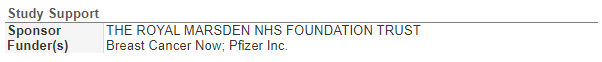 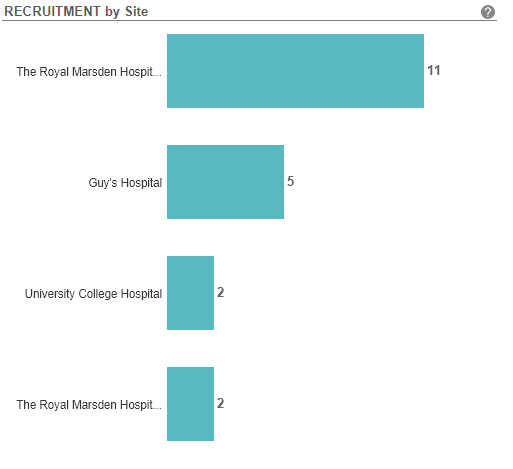 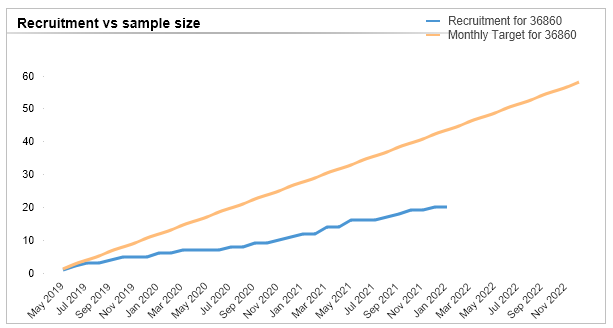 The Participant in Research Experience Survey 2021-22
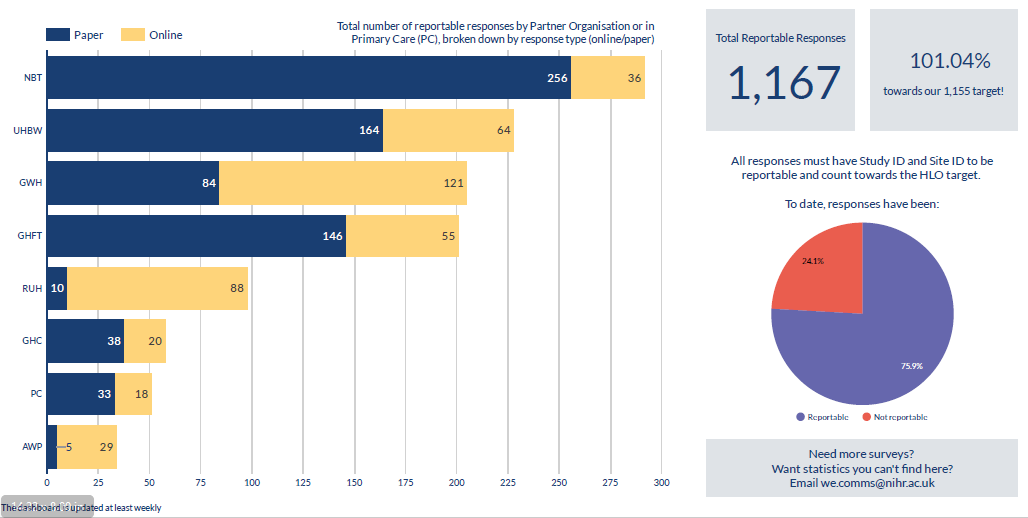 PRES Question responses
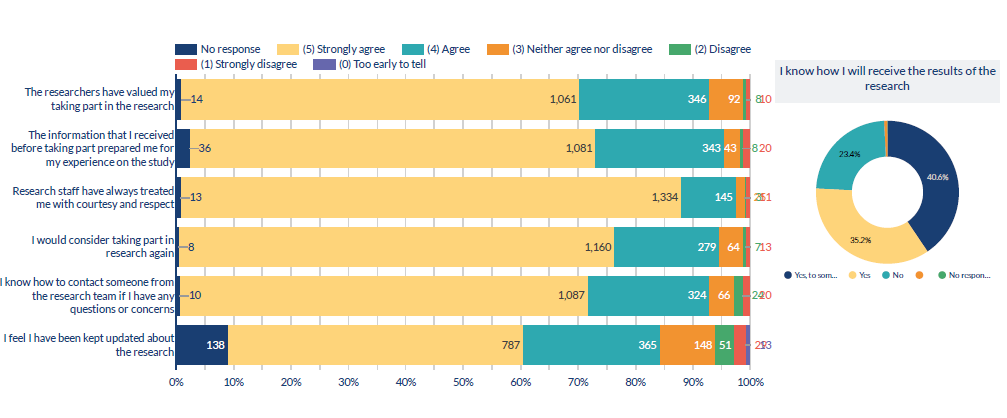 The survey has so far captured information from participants in 123 different studies
Research Scholars Programme
This new scheme offers financial and learning and development support for health and care staff looking to become research leaders of the future.
Open to early career health and care research professionals including:
Specialty and general practice trainees (including those out-of-programme)
New consultants within 5 years of taking up their post
Nurses, midwives and Allied Health Professionals (usually Band 7 or above)
Health and care professionals at a similar stage of their career (including research practitioners, clinical psychologists, pharmacists, public health and social care practitioners, healthcare scientists, dental practitioners)
The programme is targeted at those working in the West of England, which covers Bristol, Bath and North East Somerset (BaNES), Swindon, Gloucestershire, North Somerset and North Wiltshire.
Funded at one day per week (2 PAs, 0.2wte Agenda for Change) rate until March 2024.
https://local.nihr.ac.uk/documents/crn-we-research-scholars-programme-2022-2024/29586
NIHR ODP https://odp.nihr.ac.uk/
Open data platform. Data on performance and restart across whole CRN, including all specialty areas
NIHR Be Part of Research https://www.ukctg.nihr.ac.uk/
See which studies are open across the country 
National Cancer Research Institute Portfolio Maps  http://csg.ncri.org.uk/portfolio/portfolio-maps/
View current national portfolio of open, closed and ‘in set up’ cancer studies
Find a Clinical Research Study (ODP) http://csg.ncri.org.uk/portfolio/portfolio-maps/
Search for a study to fit criteria.  Good for horizon scanning, eligibility criteria
LCRN Contacts
Research Delivery Manager
West of England: 		claire.matthews@nihr.ac.uk 
South West Peninsula:	 joannetaylor1@nhs.net
Wessex: 					J.C.Walters@soton.ac.uk

Research Portfolio Facilitator
West of England: iqra.hussain@nihr.ac.uk

Sub-specialty Lead
West of England: sharath.gangadhara@nhs.net